GST AUDIT
VS
GST Reviews
GST AUDIT                VS   
 GST REVIEW
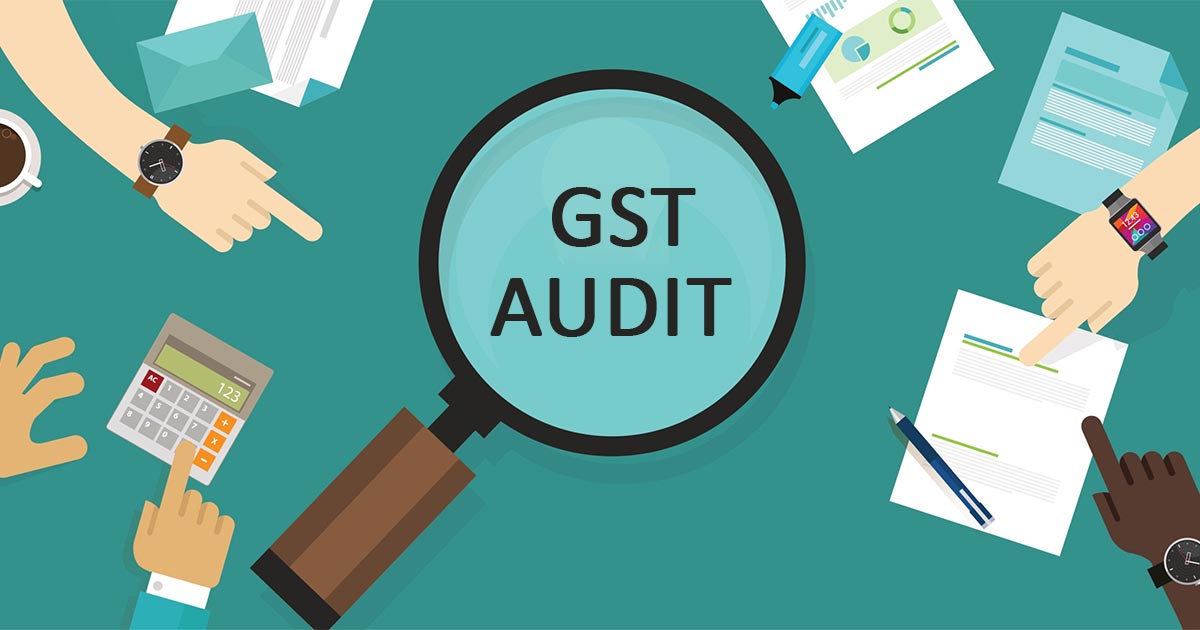 CA Bhavesh Mittal
Coverage
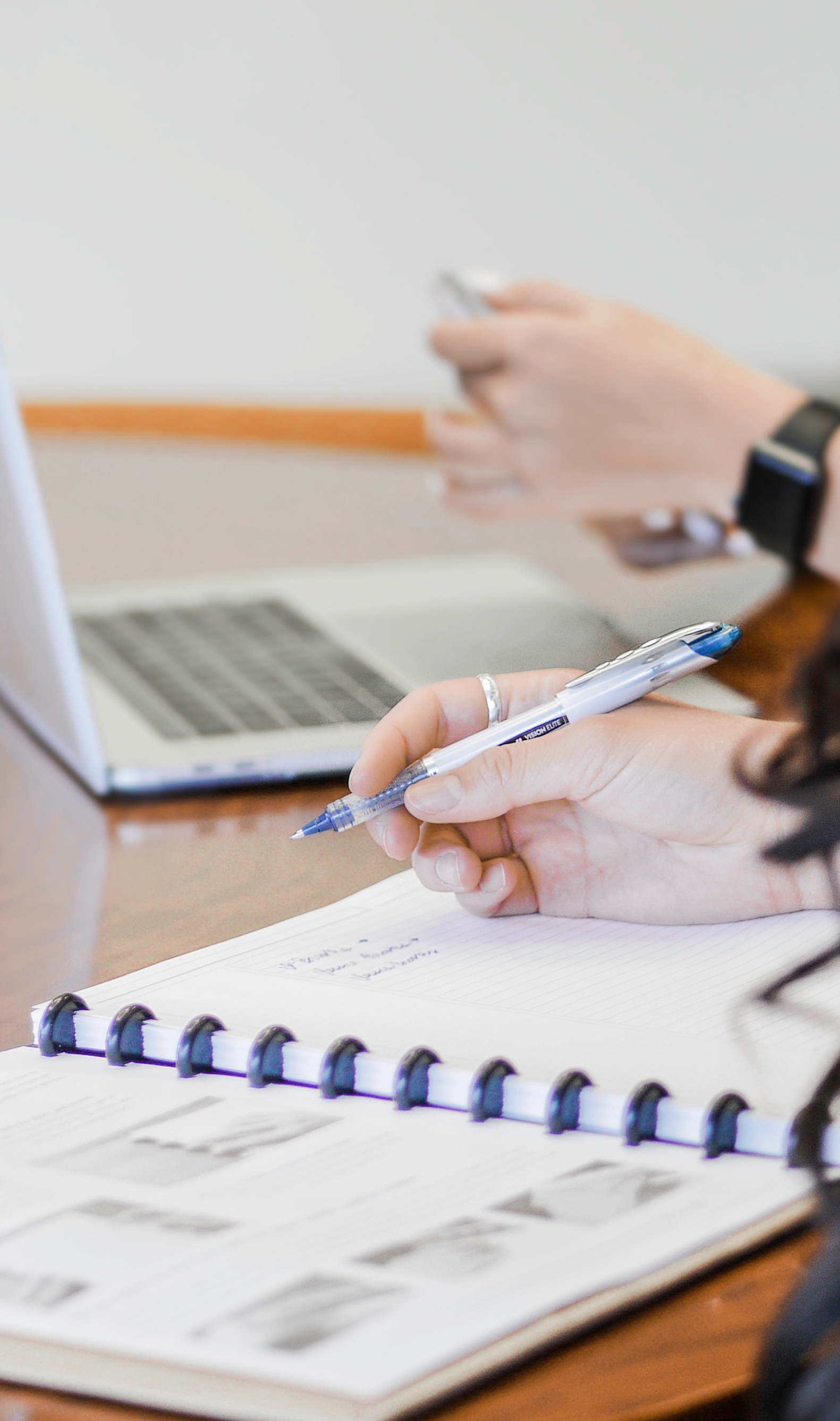 2
Budget Highlight
Clause 101 of Finance bill, 2021 - GST Audit ( Sec 35(5)) shall be omitted.
Clause 102 of Finance bill,2021 – Substitution of New section for section 44
Council Decision (43rd Meeting – 28th May 2021)-
To notify the amendment under the sections 35 & Section 44
GSTR 9/9A to be optional for taxpayers having aggregate turnover up to 2cr.
Form GSTR 9C is to be filed by taxpayers having aggregate turnover above 5cr.
Changes to be applicable from Return period of FY 2020-21. (Not yet Notified)
3
Proposed change in budget on GST Audit
4
Reasoning for this proposed changes
5
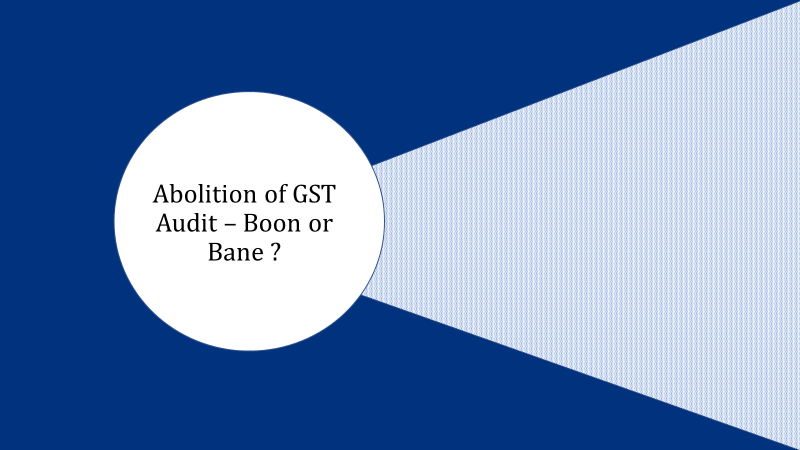 6
Boon for taxpayers
How it could be boon for taxpayers ?
Saving of audit fee every year
Reduction in number of reconciliations for audit report purpose
Saving on manpower and incidentals to support the auditors 
Option to discharge tax liability which otherwise auditor would compel (disputable situations)
7
Bane for taxpayers
How it could be bane for taxpayers ?
8
Continued…
9
Possible Additions in GSTR9
10
Harsh measures proposed in GST Law recently
Higher declaration of liability in GSTR-1 and lesser in GSTR-3B could lead to recovery proceedings without SCN and opportunity to be heard.
Cancellation of registration when ITC is wrongly claimed
Suspension of registration when GSTR-1 liability is more than liability in GSTR-3B
Blocking facility of utilisation of ITC balance if officers find that ITC taken without valid tax invoice or taxes not paid by vendors
11
Continued...
Providing a legal backbone to Rule 36(4), which requires a taxpayer to ensure all his vendors are filing their GSTR 1 returns and paying their taxes
Interest on net liability is only on delayed filing of returns, therefore department may demand interest on gross basis when tax liability of a tax period is disclosed in a subsequent tax period
Increase in penalty when goods are confiscated during transit
Right to sell goods and conveyance on failure to pay penalty provided
12
Possible Remedy
Hire knowledgeable employees, train them regularly to ensure compliance.
Increase the scope of internal auditors who can cover GST compliance to ensure adequacy of compliance
GST audit can be converted into periodic review including assistance in annual return filing with self certification .
Identify specialists till internal team is ready to handle compliance confidently to manage compliance including review of compliance on periodical basis
13
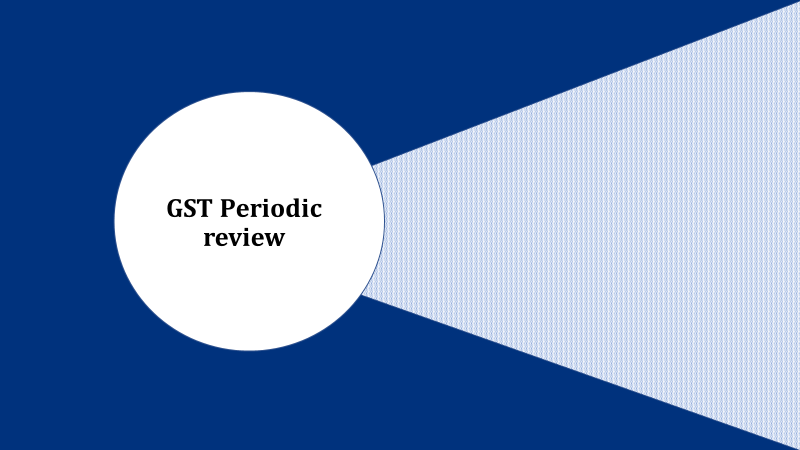 14
What is GST Review?
GST Review is nothing but a verification of books of accounts with return.
Provides assurance to management that all necessary precautions as well as compliance done under GST
It will scan source data and identify potential risk and opportunities for business.
It is not just about compliance.
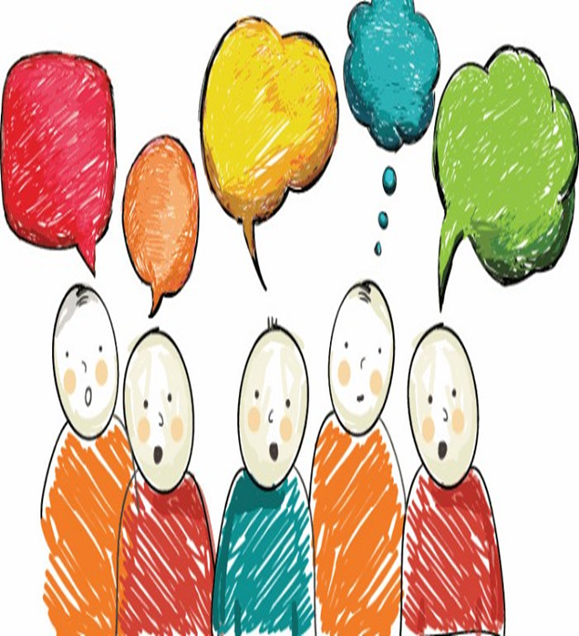 15
Why tax payers needs a GST review?
GST is growing as a key source of tax revenue for government. The increased focus by revenue department on GST compliance has heightened the importance of businesses to properly manage their GST risk and cash flows. Pursuant to GST law, tax payers have unlearned the past indirect tax  concepts. The GST concept is just four years old in India and it has faced lot Challenges in the initial phase. Professionals could help the business entities to understand  the intricacies of GST by undertaking periodical review.
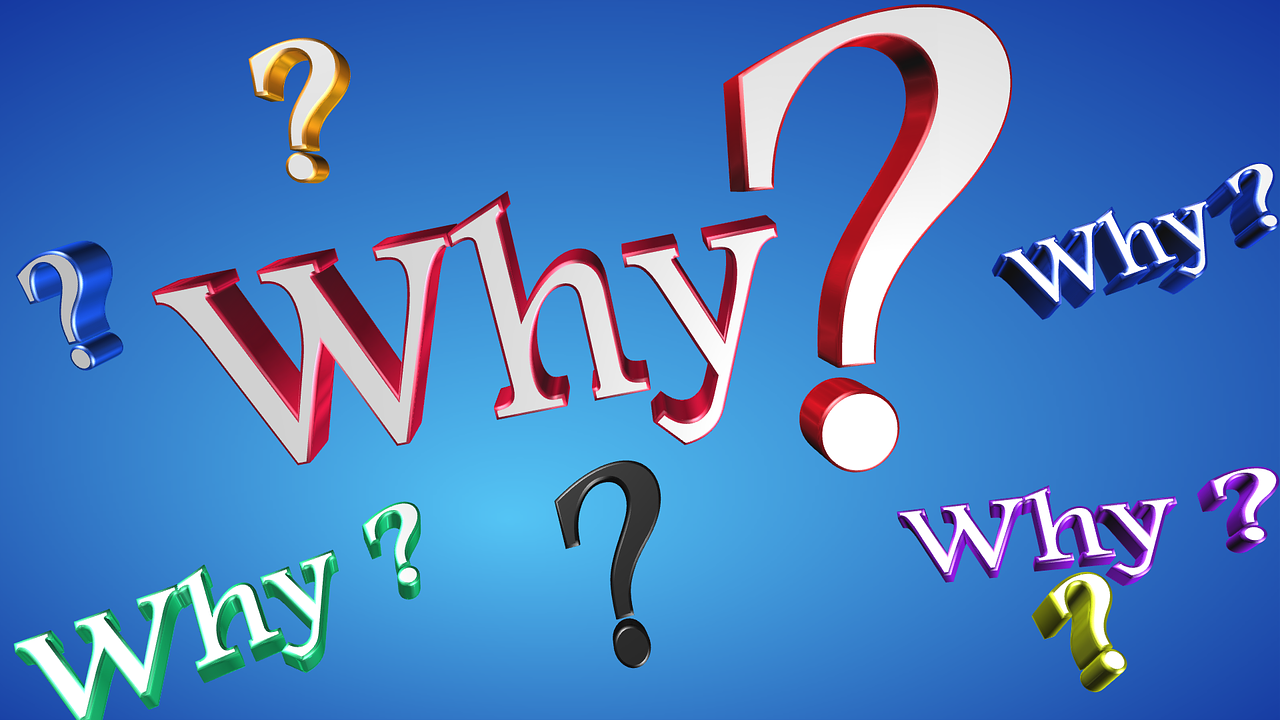 16
Continued…
GST review would make sure that disadvantages listed in heading “ How it could be bane for tax payers” could be negated/mitigated
Review can reduce time involved in filing annual return and provide appropriate level of assurance
Review can reduce confusion and complexity of Form GSTR9, when those requirement listed in heading “Possible additions in GSTR9” will be added to Form GSTR9
17
Continued…
Completion of GST review gives confidence to management that GST return lodged is correct
It raises awareness within organisation of GST issues
Process of undertaking the review educates personnel about GST compliances issues and the steps can take to mitigate tax risks
GST review can be an opportunity to identify cash flow benefits as well as identifying improvements to efficiency of current system
18
Benefits of such Review
1
Non- Compliance could be identified faster
01
2
02
Availment of eligible input credits without missing major credits
3
03
Avoid or mitigate possible litigations from department
4
Avoid demand in form of interest and penalties for non-compliance
04
5
Better tax planning and scope to reduce cost of procurements
05
6
06
Exploration of export related benefits
The list is only illustrative, and it can go on.
19
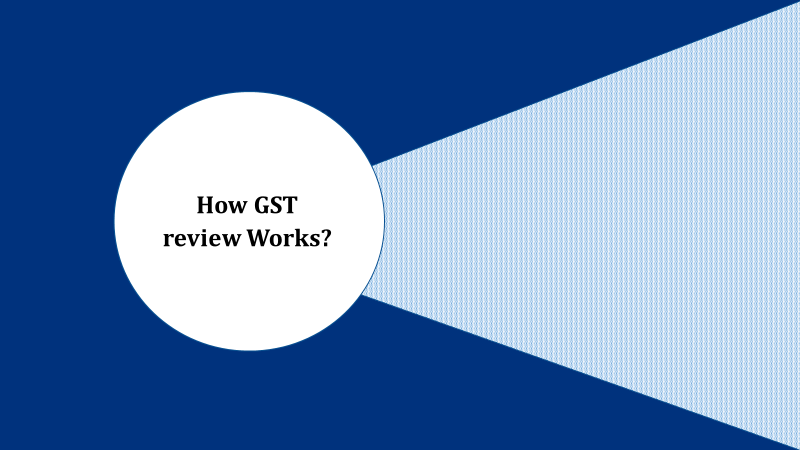 20
GST review involves few stage approach
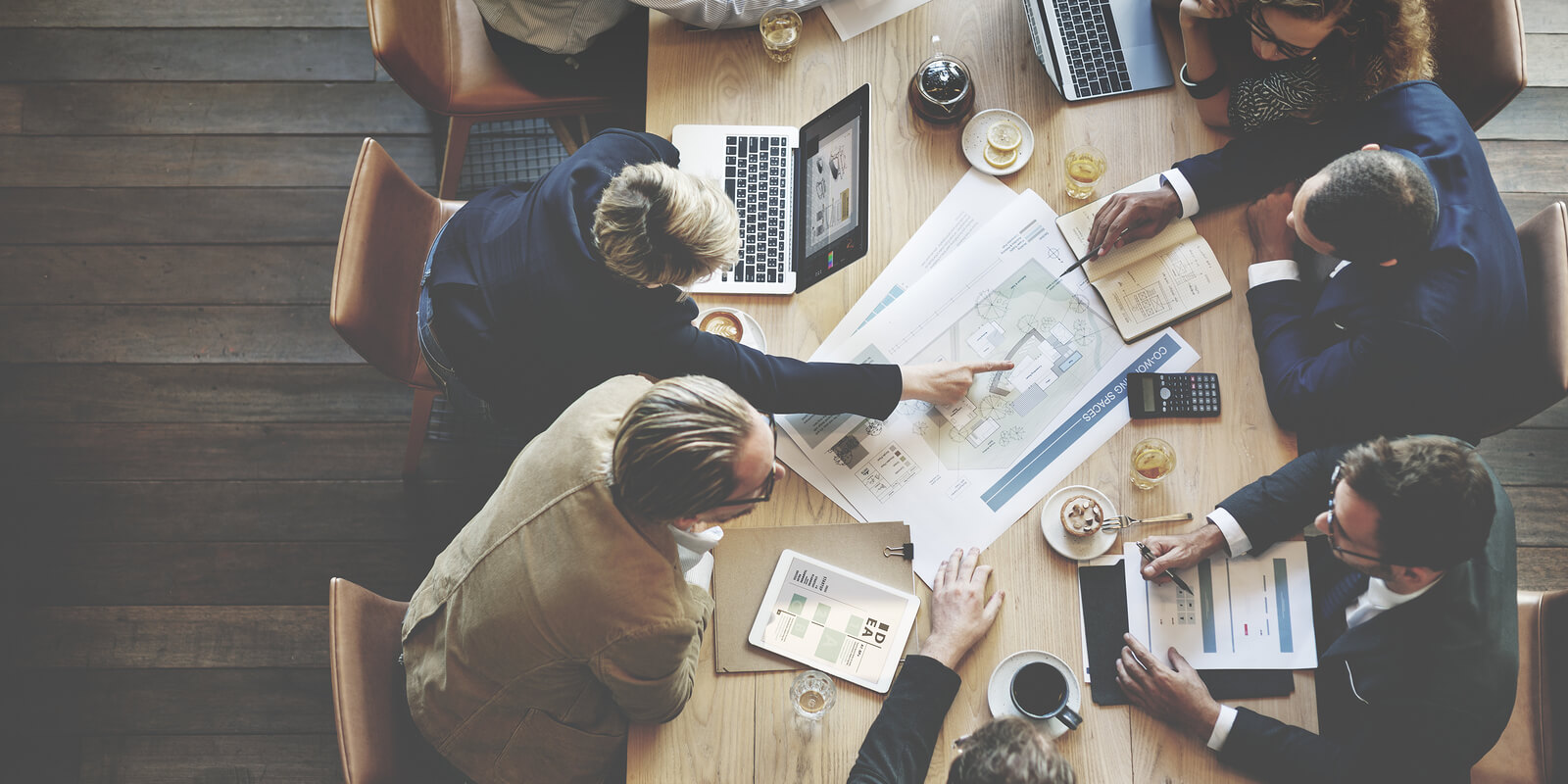 Review consists of few stage approach that is designed by experts to assist management in managing GST risks and maximizing GST opportunities. Proper checklist ( What to check and How to check ) is designed by experts.
21
Designed Stage
22
Checklist which can add value to client during GST review- List is only illustrative and it can go on
23
Continued…
24
Conclusion
Recent fraud cases in GST could be forcing the government to take harsh measures. Steps like abolition of GST audit could be named as a measure to facilitate concept of ‘Ease of doing business’ by the government. However, the bigger picture is being missed by government as this measure could lead to increased non-compliances. However, all is not lost for the tax payers as the services of professionals could still continue even in absence of certification.
25
Questions? 
Thank you for your Generous listening
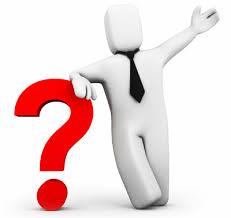 For any clarification

bhaveshmittal@hiregange.com
26